TOCOI CREEK HIGH SCHOOL
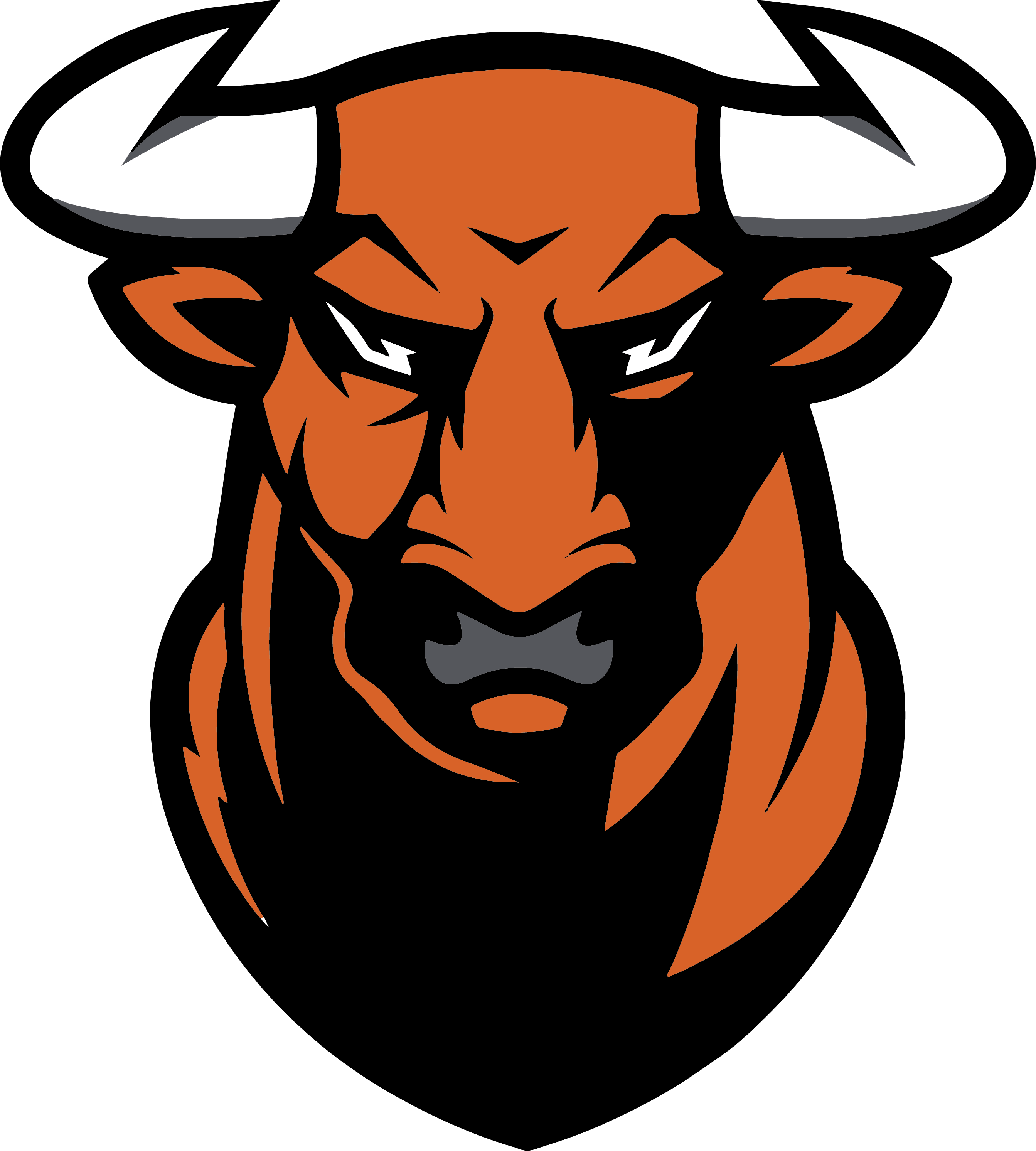 2021 – 2022 Open House
Honors Geometry
Mrs. Rachelle Massacavollo
ABOUT ME (Mrs. Massacavollo)
Mrs. Rachelle (Ma-suh-cuh-vo-low) is originally from the Midwest, Calumet City, Illinois and then St. John, Indiana.  She really doesn’t miss all that nasty snow and prefers Florida’s sun and sandy beaches.

Mrs. Massacavollo attended college at Purdue University and has her Bachelor’s Degree in Math Education.  She started in St. Johns County in February 2019 at Allen D. Nease High School.

She and her husband, Tony love to do short trips with their children, Samantha 14 and Trey 11 and their dog Sammy.  They enjoy going to their cabin in Gatlinburg, Tennessee and exploring all that Florida has to offer.
COMMUNICATION AND PARENT CONFERENCES
rachelle.massacavollo@stjohns.k12.fl.us


Available:  
8:30 – 9:10 (Monday – Friday)
1:15 – 2:05 (Thursday & Friday)
1:10 – 1:35 (Wednesday)
IT IS IMPORTANT TO NOTE THAT ST. JOHN’S COUNTY SCHOOL DISTRICT TEACHERS HAVE UP TO 48 SCHOOL HOURS TO RESPOND TO A REQUEST FOR CONTACT. PLEASE DO NOT SUBMIT TIME SENSITIVE CONCERNS VIA EMAIL.
(Honors Geometry) YEAR AT A GLANCE
QUARTERLY BREAKDOWN WITH MAJOR TOPICS COVERED
Q1: Foundations of Geometry, Parallel & Perpendicular Lines, Transformations
Q2: Triangle Congruence, Relationships in Triangles, Quadrilaterals and other Polygons
Q3: Similarity, Right Triangles & Trigonometry, Coordinate Geometry
Q4: Circles, Two-and-Three Dimensional Models, Review for EOC (End of Course Assessment)
       Law of Sines & Cosines, Parabolas, Ellipses & Hyperbolas
SJCSD YEAR AT A GLANCE: https://www.stjohns.k12.fl.us/year-at-a-glance/
HOMEWORK: Honors Geometry Classes
At the beginning of each unit, the students will receive fillable notes.

The problems that we do not do as notes are assigned as homework.

Homework with randomly be checked.
GRADING
The district grading policy is followed for all classes:

Formative (Quiz) 30% of overall grade
Summative (Test) 70% of overall grade

If a student wishes to retake a summative, they need to complete IXL (remedition) and schedule to do the retake before the given deadline.
THANK YOU!
IT IS A PLEASURE TO PARTNER WITH YOU IN THIS YEAR’S EDUCATIONAL JOURNEY. WE APPRECIATE YOUR CONTINUED SUPPORT.
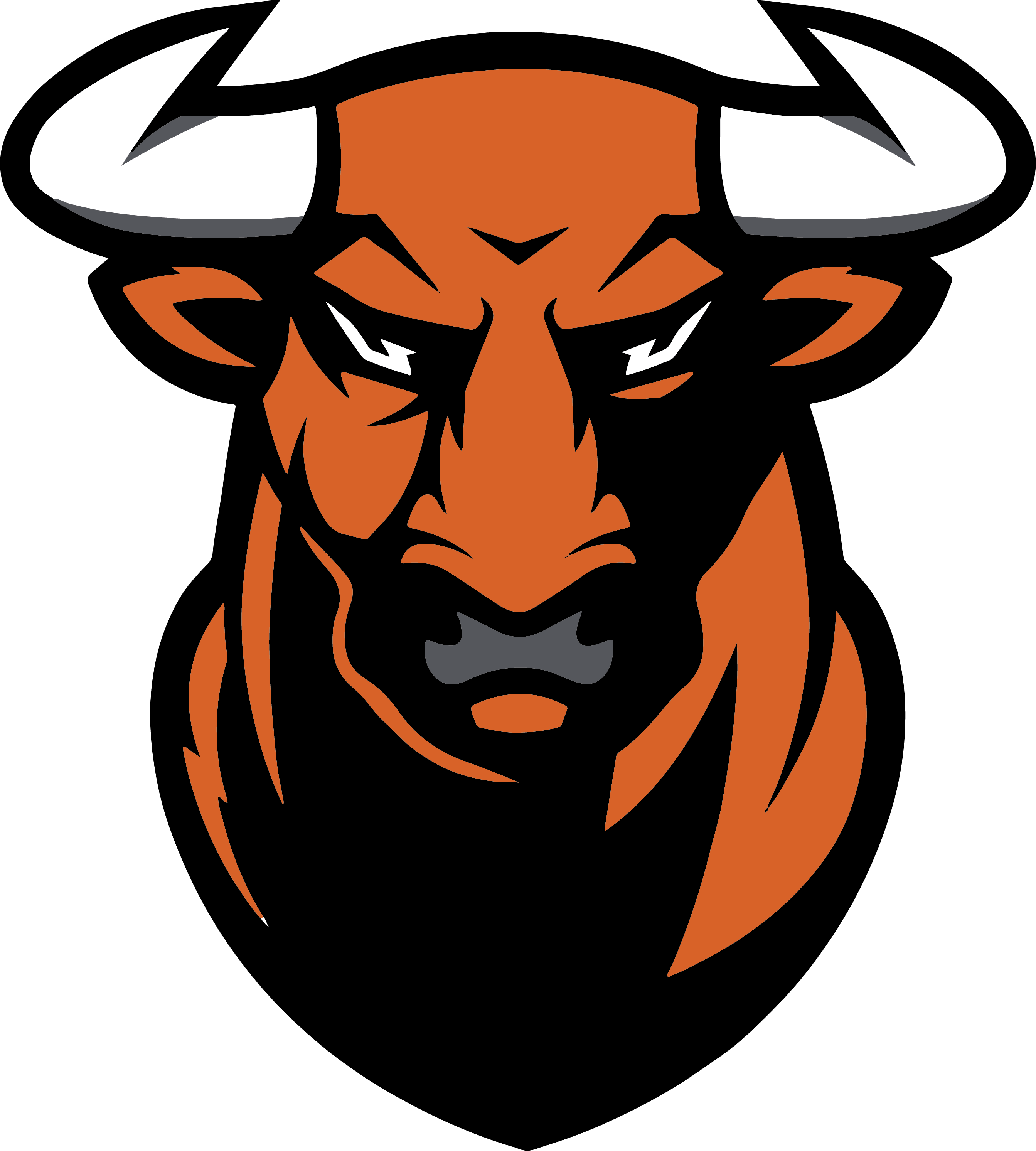 HORNS UP…TOCOI!